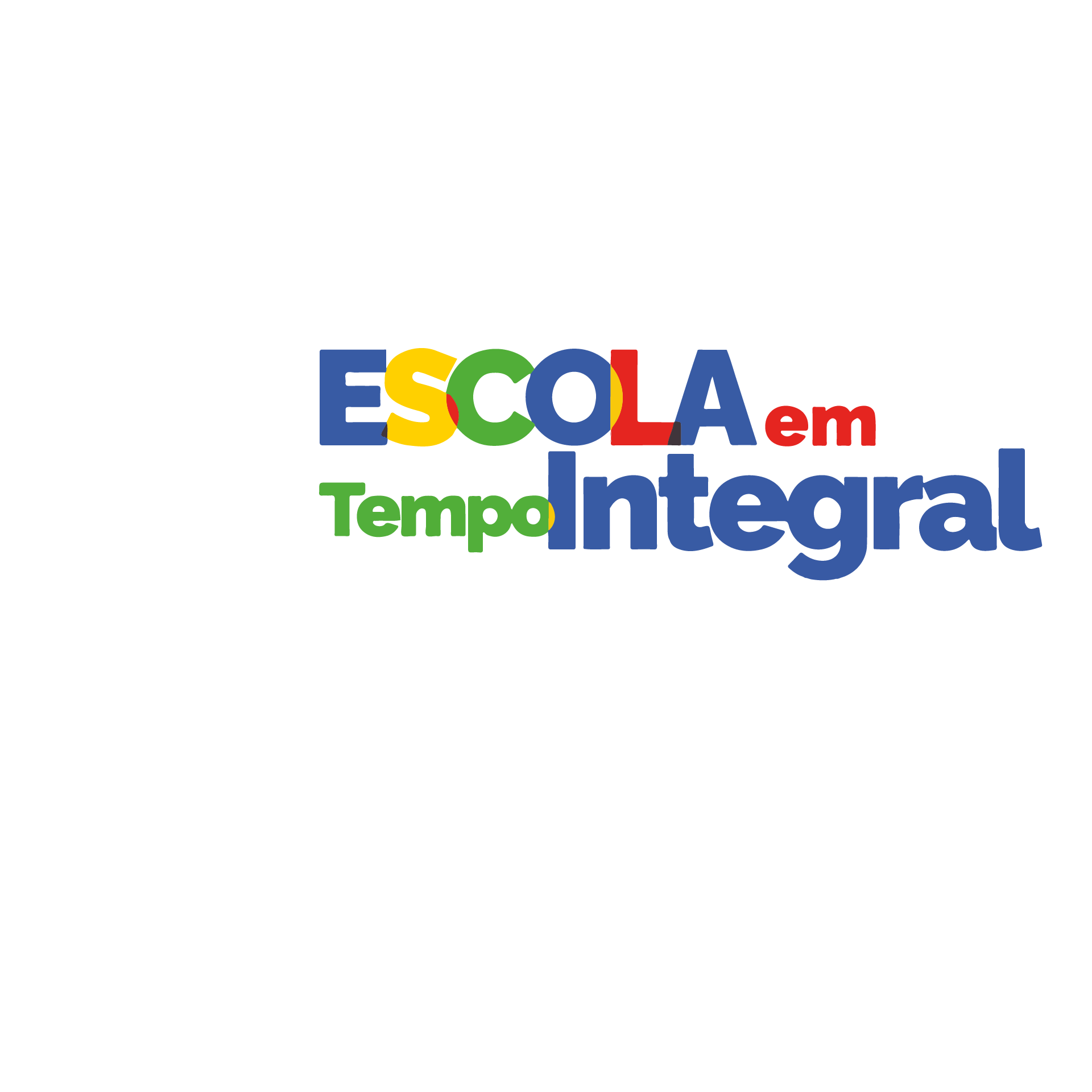 ‹#›
‹#›
10/18/2024
‹#›
‹#›
‹#›
‹#›
‹#›
‹#›
‹#›
‹#›
‹#›